Empowering Students through Career Technical Education & Career Advising
Career Technical Education 
and Communicating 
the World of Work
Module 2
[ Somewhere - insert state name/location ]
[ Sometime- insert date]
[Someone - insert Facilitator Name]
Welcome
[Speaker Notes: Use this slide as a space saver for the CTE State Lead (or State Lead who is the main contact for this training )to kick off the training with introductions, a welcome and/or a kick off statement encouraging folks to stay engaged in the content and know that it is valued. 

While attendees are logging in, prompt them to begin introducing themselves in the chat with: Name, Title, School/District Name
If in-person, wait until slide #5 for introductions of attendees.]
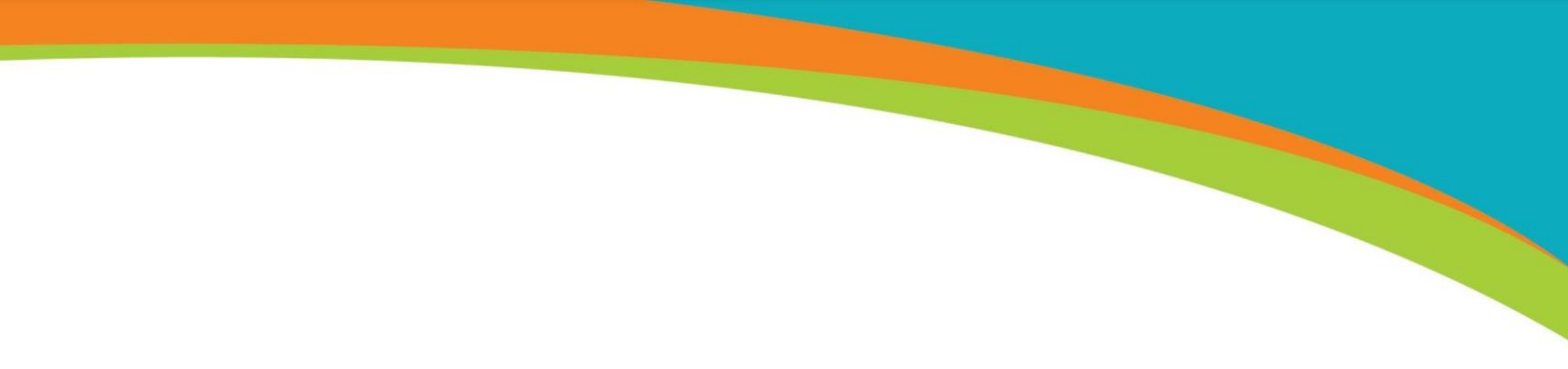 Pre-Workshop Survey
[Insert link or QR code here]
[Speaker Notes: Instructions in Worksheet for attendees to follow.
See Facilitator Guide for recommendations.]
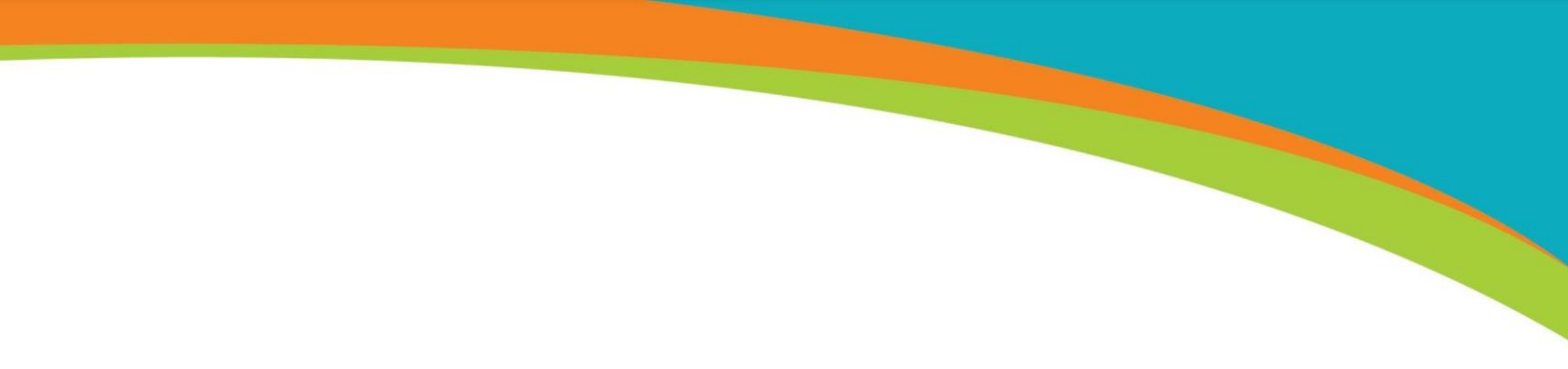 Community Agreements
(see module worksheet)
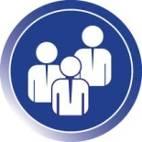 [Speaker Notes: These are a list of norms for attendees to interact with one another, set as the norm for either in-person or virtual trainings - in fact, it was originally designed as a list for virtual training environments.

Optional slide for Facilitators: Knowing that you likely know your audience best, utilize this sample list of training norms, edit and add/delete accordingly. Also apply what norms/agreements are best for in-person or virtual training environments. 

The list is hyperlinked in the training worksheet listed in the module folder.]
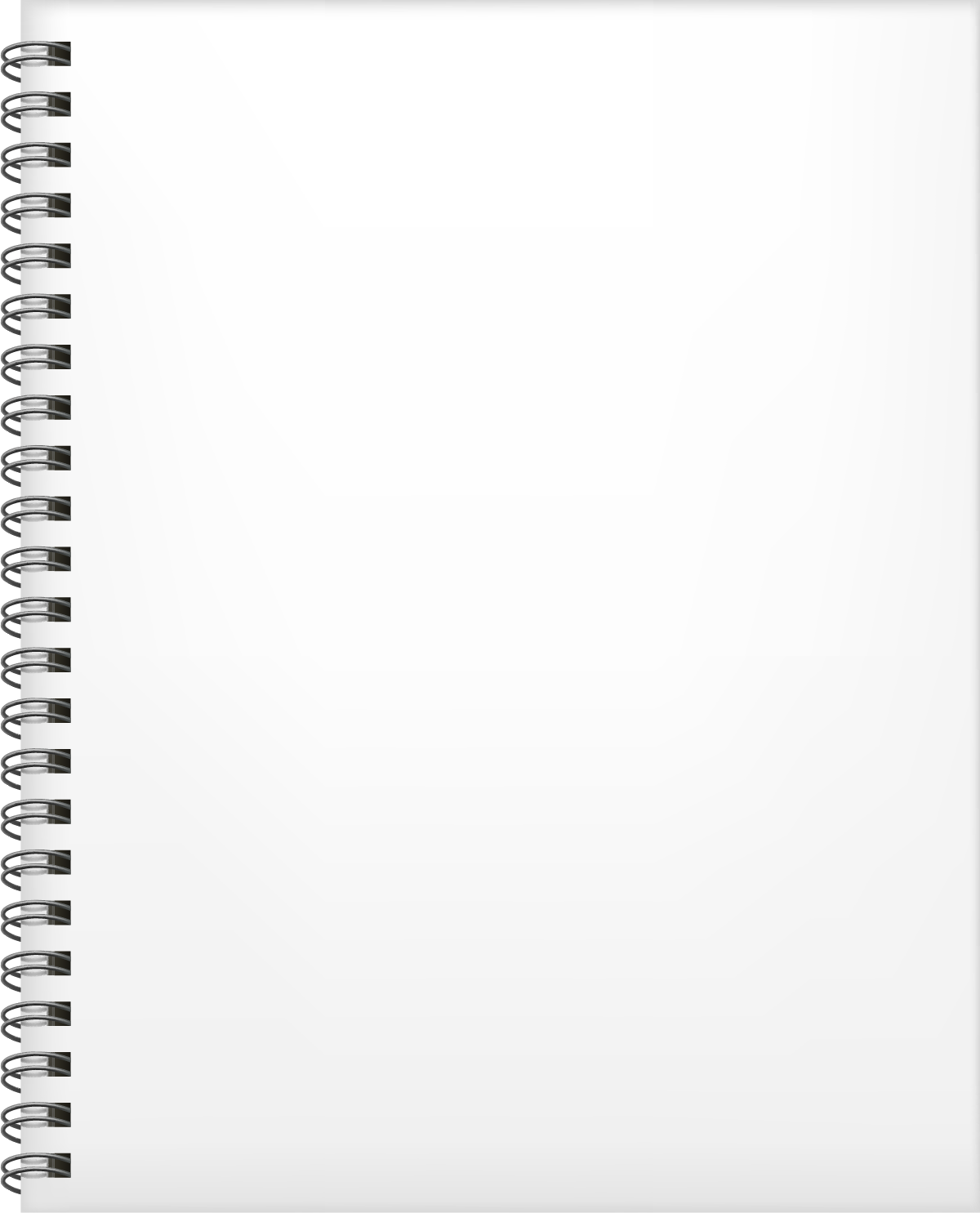 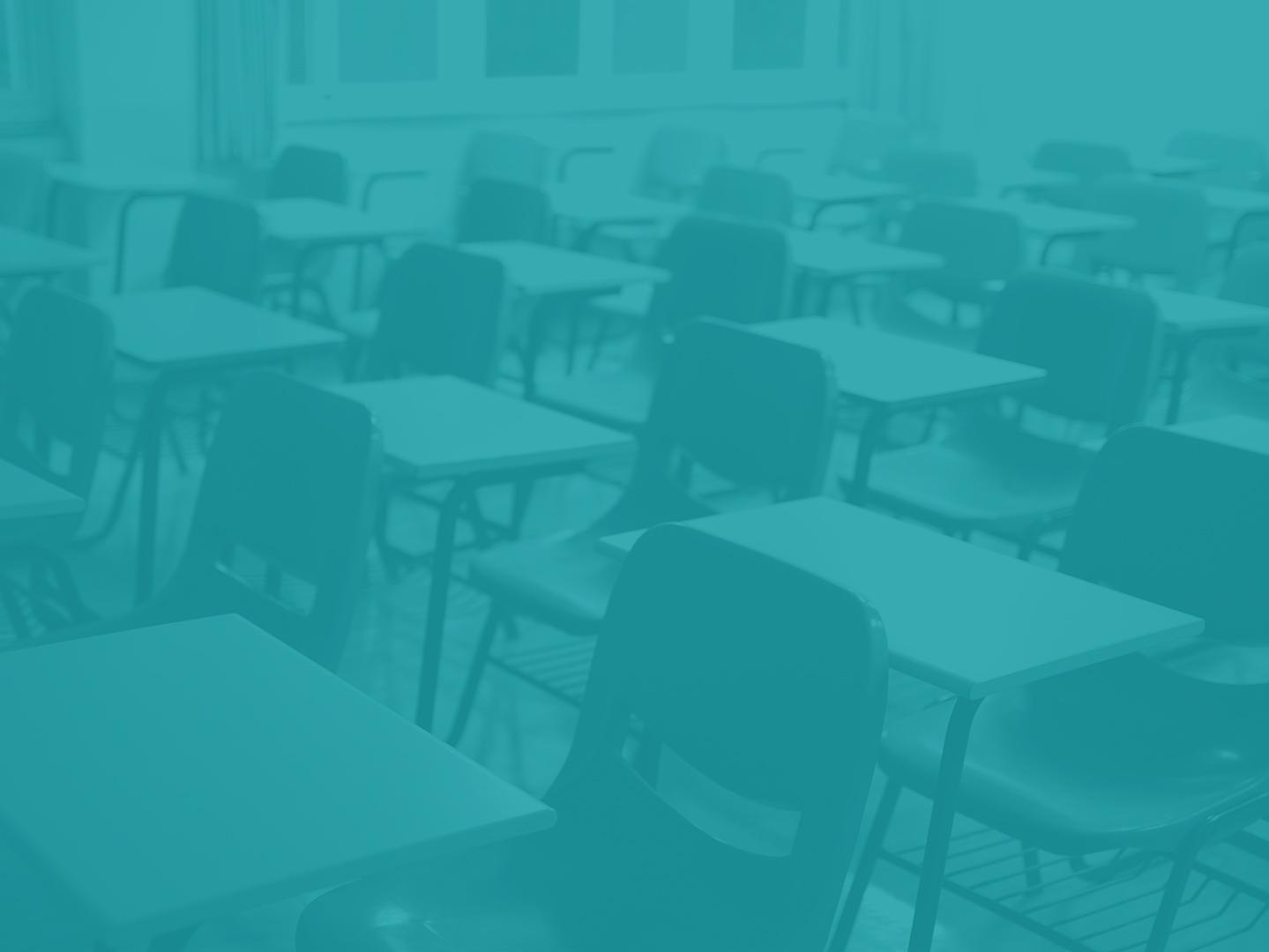 Introductions
In the spirit of communicating the world of work, finish this sentence in chat:
When I was a younger person, I knew I was a good employee when ________________
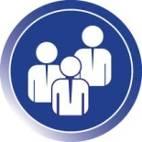 [Speaker Notes: While we gather and attendees trickle in...remind them to introduce themselves in the chat with their Name, Title (mention grade level if relevant), School/District Name

Since we will be talking about the world of work and communicating to students and families about it today, share with the group what work/employee attribute made you  good at your job - it can be answered as a present day perspective OR have attendees reflect back on when they were a younger person (middle school, high school aged or so).
The intention of this question is to help us dive back into the attributes, competencies, skills and practices of employment, being an employee and committing to being an active contributor to the world of work. This inevitably will help us be CTE Champions too!


Modeling aspiration, reflection and maybe humor do a quick synopsis of what people put in the chat. See if anyone wants to go off mute and share more about their answer. Anyone find anything surprising?

This is a great guiding question for when you take this training experience back to more of your colleagues. Since many of you will be the ‘messenger’ for communicating the world of work and CTE, this question helps folks/x feel more at ease with the topic.]
Learning Objectives:
Understand terminology and types of labor market information (LMI) 
Understand the role of school counselor in communicating CTE, with a focus on labor market information 
Explore, Reflect and Discuss state labor trends and their alignment with CTE programs 
Learn where to find labor market information in your state/community
Explore how to integrate labor market information in career advising and communication with learners and families
[Speaker Notes: This module has a few main objectives we’ll be diving deeper into throughout our time. 

Advance CTE paired down each module to reflect 5 or less learning objectives. As a facilitator, you may add more if you know you want to with your training group. Double check that these objectives match or align to those listed in the facilitator guide for this module. 
**Pro-Tip: animate each bullet point so to emphasize each objective with attendees - less text on the screen at first. 

*If you feel so inclined, feel free to take a long pause once done with the last objective and ask attendees: What learning objective would you add to this list because it is a learning moment you hope to gain today?]
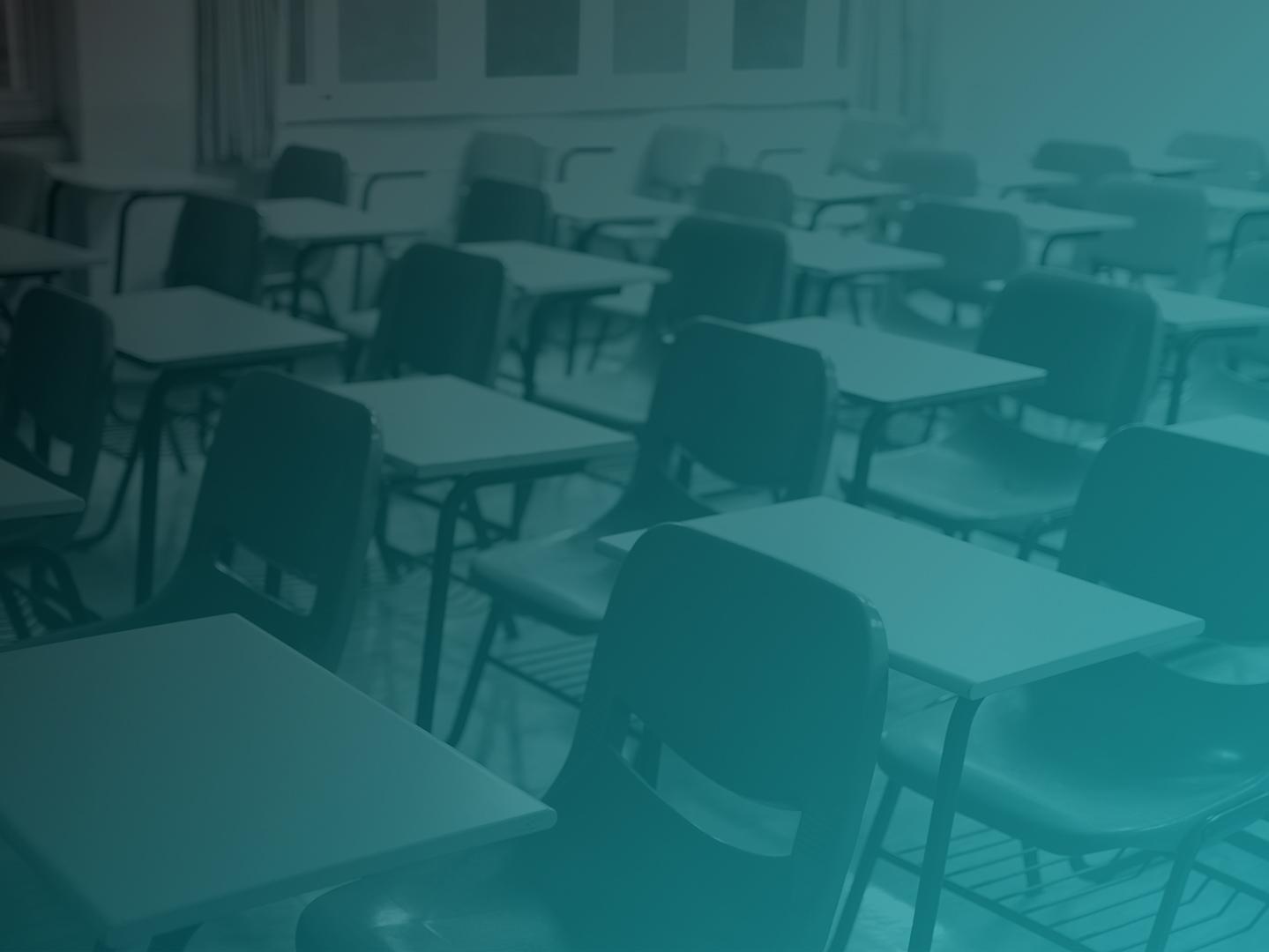 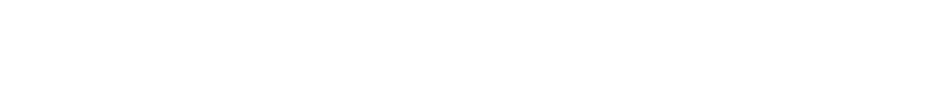 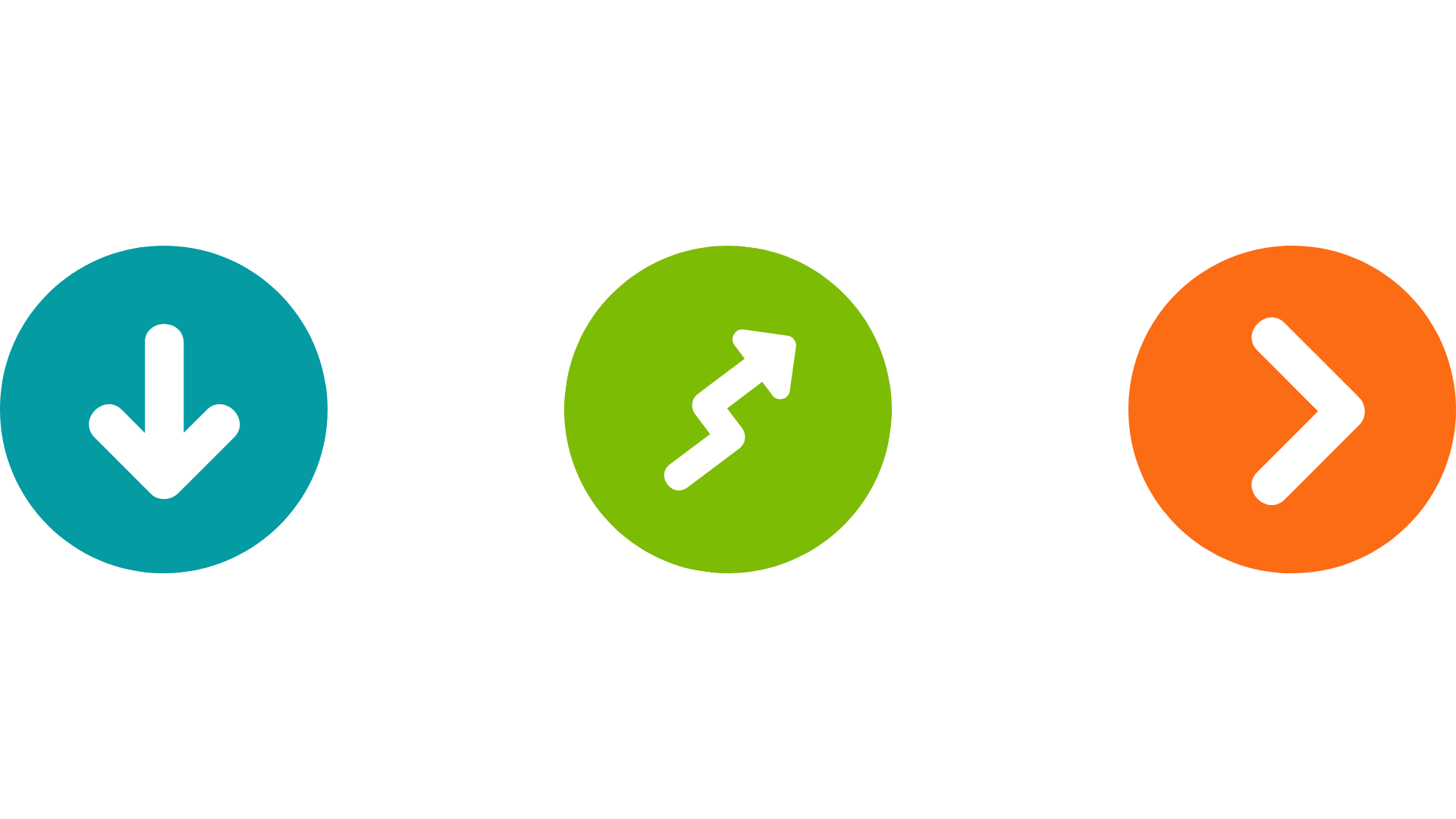 ‹#›
[Speaker Notes: NOW NEW NEXT is a main theme for the session and will guide how we reflect about the information shared and make plans to act on it after the workshop. 

Call out the worksheet.  We will reference NOW NEW NEXT at least twice in this module. 

NOW indicates a reflective moment around what is in place. NOW is an indicator of what you can quickly recite and would share in the metaphorical ‘elevator’ or ‘sidewalk chat’ or ‘dinner party’ or ‘family reunion’ or ‘water cooler’ etc…..[insert whatever is most culturally relevant for you and/or the group here] 

NEW will be the space where something is pulled from today's information. An idea, an initiative, new program implementation. A-Ha’s! New nuggets of knowledge. Big or small, the details that are NEW can live here for reference at the end of the module.

NEXT is use for looking to the future. What will you try? What will you implement? What will you take action on? What will you want to learn more about? Who else do you need with you to make it happen? ETC…. Structure and strategy around these ideas will accompany you a the end of the module

Again, we’ll be revisiting during NOW NEW NEXT conversation at the conclusion of this module.]
[Speaker Notes: ut the link in the chat: 
A Shared Vision | Advance CTE (careertech.org)
Include the link for attendees to access or navigate away from this slide to the webpage to explain this section and the next slide too: 
A Shared Vision | Advance CTE (careertech.org)
Without Limits: A Shared Vision for the Future of Career Technical Education (CTE Without Limits) puts forth a bold vision for a cohesive, flexible, and responsive career preparation ecosystem that will close equity gaps in educational outcomes and workforce readiness, and leverage CTE as a catalyst for ensuring each learner can reach success in the career of their choice. 
Developed with input from nearly 200 national, state and local education and workforce development leaders and supported by 42 national organizations, CTE Without Limits lays out five inter-connected and equally critical principles. 
CTE Without Limits is ambitious and forward looking. It puts equity at the center and recognizes that our country needs a CTE system that works for each learner, wherever they are in their career journey and whatever their background. 
This vision is not just calling for updates to our CTE, education and workforce systems. Rather, it is calling for a more cohesive, flexible and responsive career preparation ecosystem, with CTE at its nexus, that draws on the capacity of each existing system; leverages these systems’ greatest assets; and pushes for new models of collaboration, learner-centric design and delivery, funding and accountability that create the right incentives and supports.
Only through shared commitment and shared ownership among leaders and practitioners at all levels can we realize the possibility and aspiration of a new career preparation ecosystem that provides each learner with limitless opportunity.

Each learner must have access to and the means to be successful in the career of their choice and will require: 
All systems working in concert 
A commitment to tearing down the barriers that limit opportunity
CTE to serve as the catalyst to make this vision a reality]
Speakers
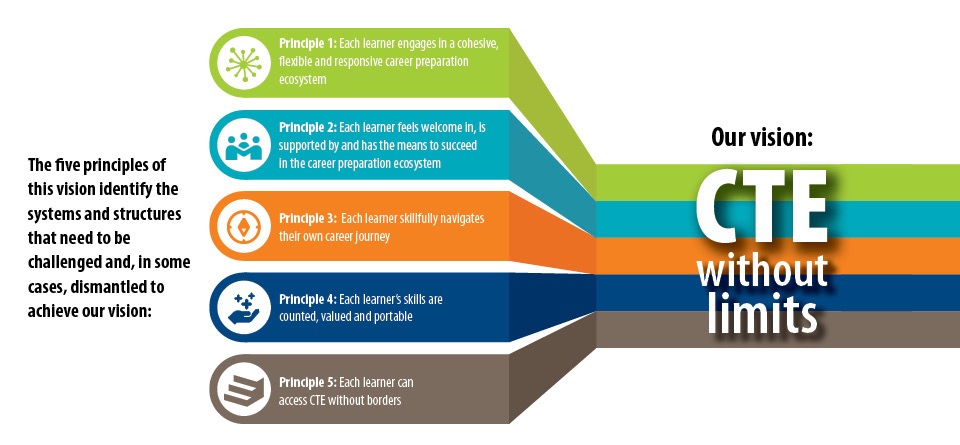 Explore more by visiting: https://careertech.org/without-limits
[Speaker Notes: Inform attendees that this vision is foundational to the content we’ll be exploring in this module. CTE Without Limits is organized into five principles (*= especially relevant to this module): 
Principle 1: Each learner engages in a cohesive, flexible, and responsive career preparation ecosystem 
Principle 2: Each learner feels welcome in, is supported by, and has the means to succeed in the career preparation ecosystem
Principle 3: Each learner skillfully navigates their own career journey
Principle 4: Each learner’s skills are counted, valued, and portable
Principle 5: Each learner can access CTE without borders

If applicable to your audience, ask which principle stands out to them the most, which one seems the easiest/hardest, which one(s) are they already doing, etc….]
School Counselors Top Source for Information
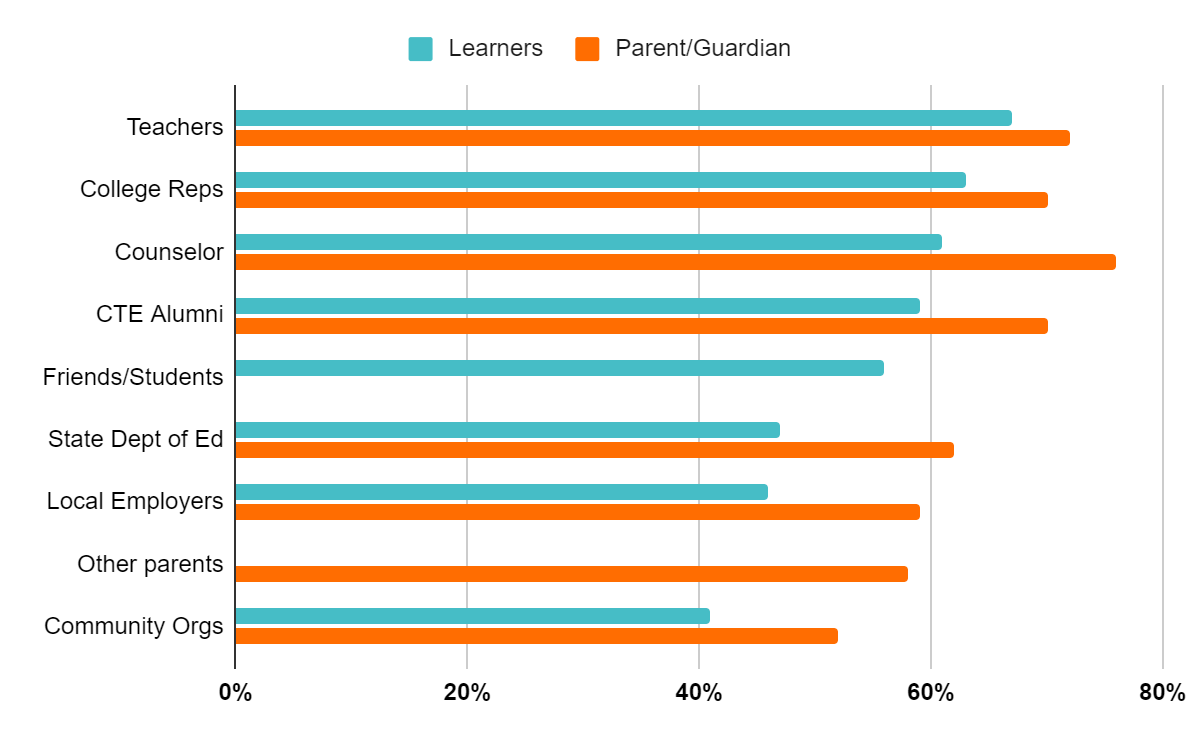 67% - #1 Learners
76% - #1 Parent/Guardian
[Speaker Notes: AS A FRIENDLY REMINDER…..School Counselors are the top trusted messengers for students and families when it comes to conveying information about CTE.

We will review more about the survey in this workshop, but the reason for the development of this specific training is because of this finding: We learned that school counselors and teachers are the most trusted source of information about CTE for students and parents. 
Let’s say that outloud again! 
YES! What a useful and helpful finding! 
 Yet it seemed, through this national survey, that school counselors needed support in how to speak about CTE and career advising strategies. 

Advance CTE and Siemens discussed strategies for activating school counselors to have an impact on as many counselors throughout the country as possible. The goal was to create an off-the-shelf training in partnership with ASCA and ACTE and guided by the input of an advisory committee. The advisory committee consisted of members of ASCA and ACTE as well as a few State CTE Directors, State Directors of School Counseling, and national experts in school counseling and career development. The members had the opportunity to weigh in and make recommendations throughout the development of the training.  The training was first completed in 2019 and updated in 2021. Now here we are in 2022 at it again! Kudos to you each for being a part of this. 

NOTE: The percentage is lower among students because historically marginalized learners (learners of color and low income) ranked them lower. It is unknown if this is a result of the pandemic or larger trust issues.]
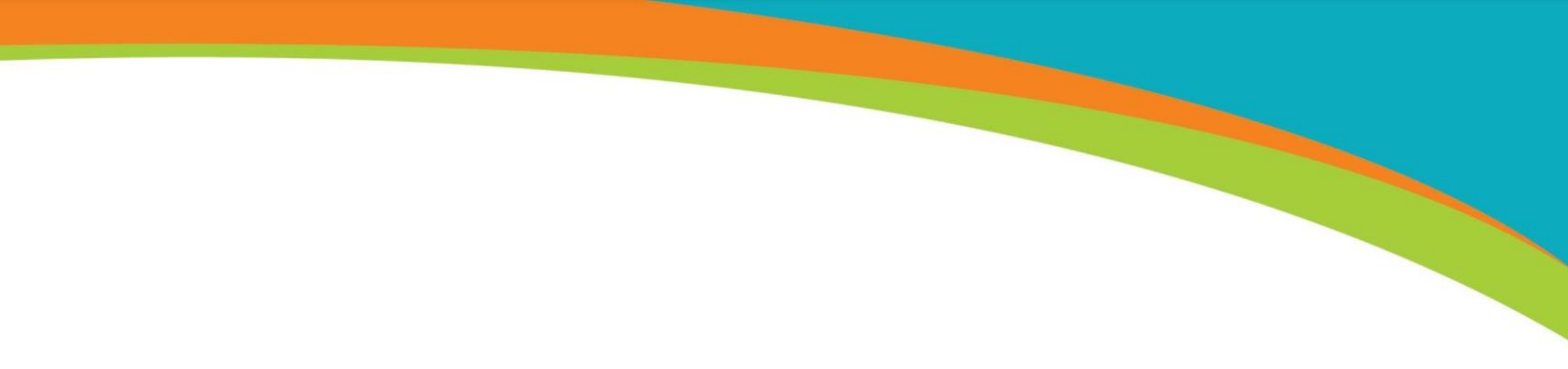 Our Role
Personal interests/aspirations/aptitudes + Competencies/Skills + 
Being informed on where/what

= CTE Champion!
‹#›
[Speaker Notes: The formula for becoming a CTE champion involves the following:
When we help our students/learners get to know their own personal interests, future aspirations and understand their aptitude for future work paired with the competencies and skills they may already have or gain as they continue along their education and employment journeys paired again by knowing what their opportunities for career success in their state, community or anywhere.
When these three areas are focused on with EACH student/learner then that makes us a CTE Champion who remains in touch with economic needs, labor market resources, CTE happenings and changes.
CTE Champions also maintain good connections and collaboration with CTE educators and leaders. 
CTE Champions also do not have to be the experts on specific career areas although they DO need to know who does
CTE Champions check their bias at the door. CTE Champions know just enough of CTE logistics, compliance and requirements to be official AND keep apprised of programming, economic, industry (hot jobs) changes. CTE Champions see EACH student as an individual pathway participant, supporting EACH learner obtain what learning and experience fits them best. 

How would you describe a CTE Champion?
Are you looking forward to this title?]
MYTH vs. FACT
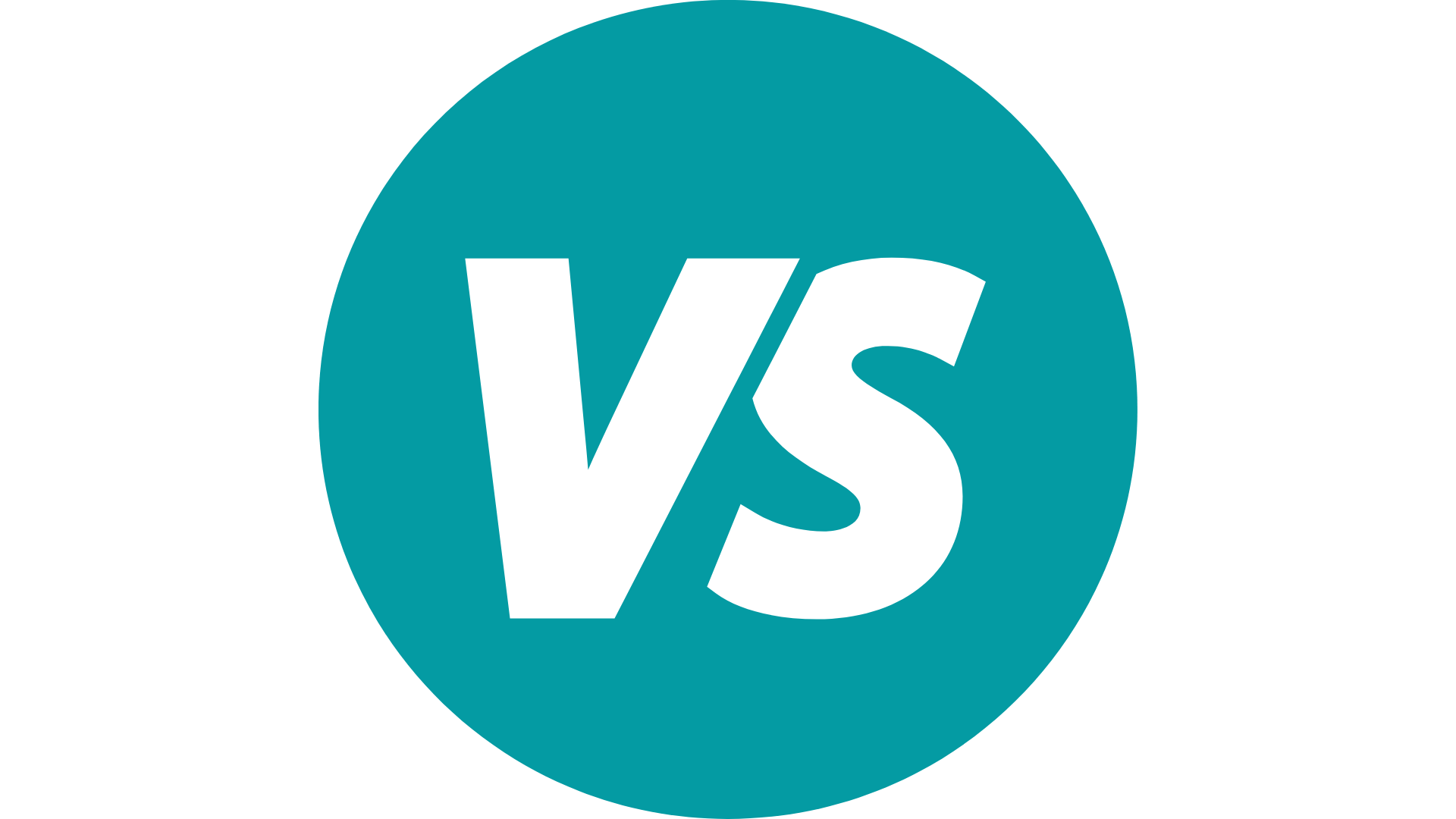 Fact
CTE empowers learners to explore multiple career options.
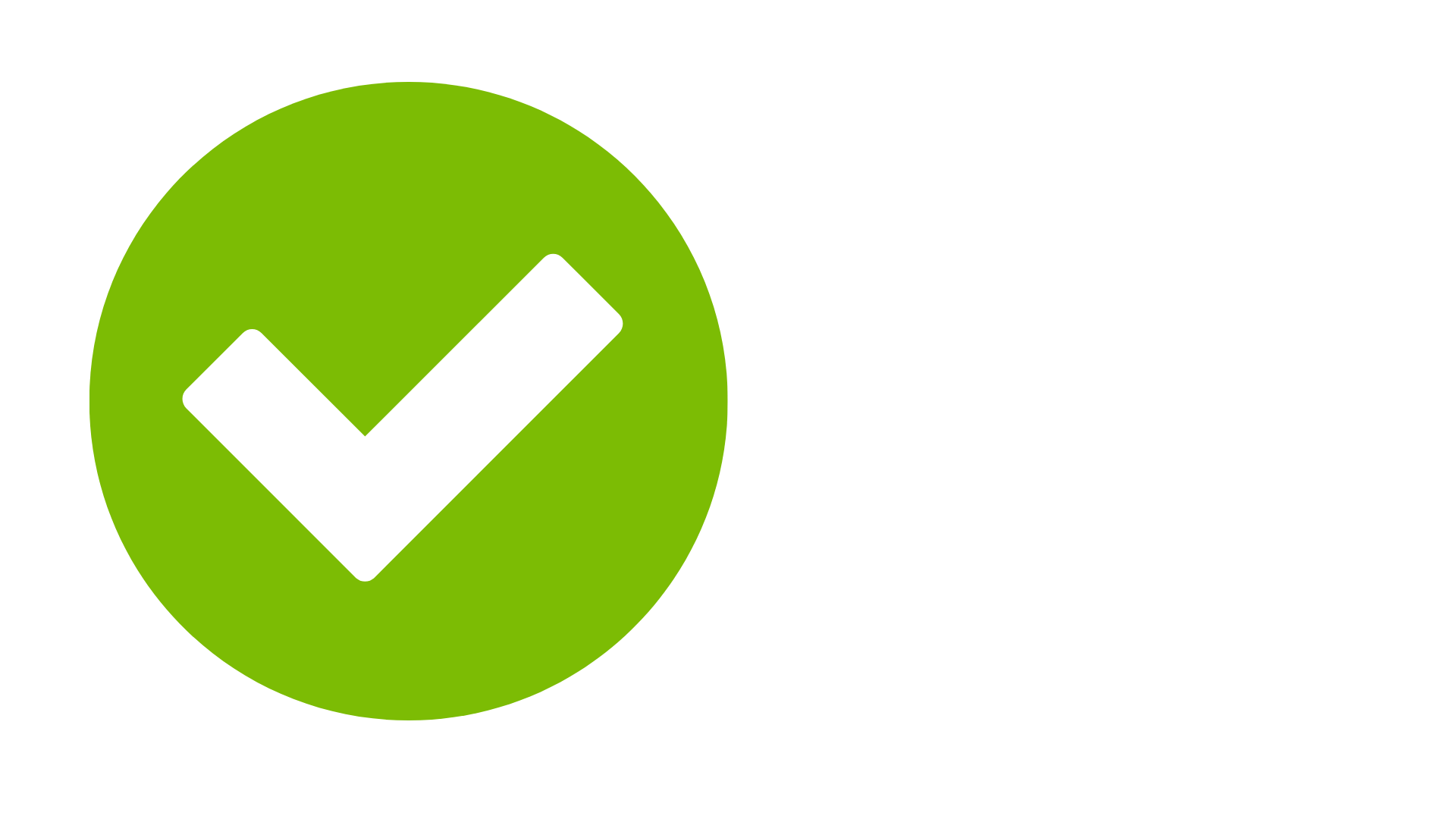 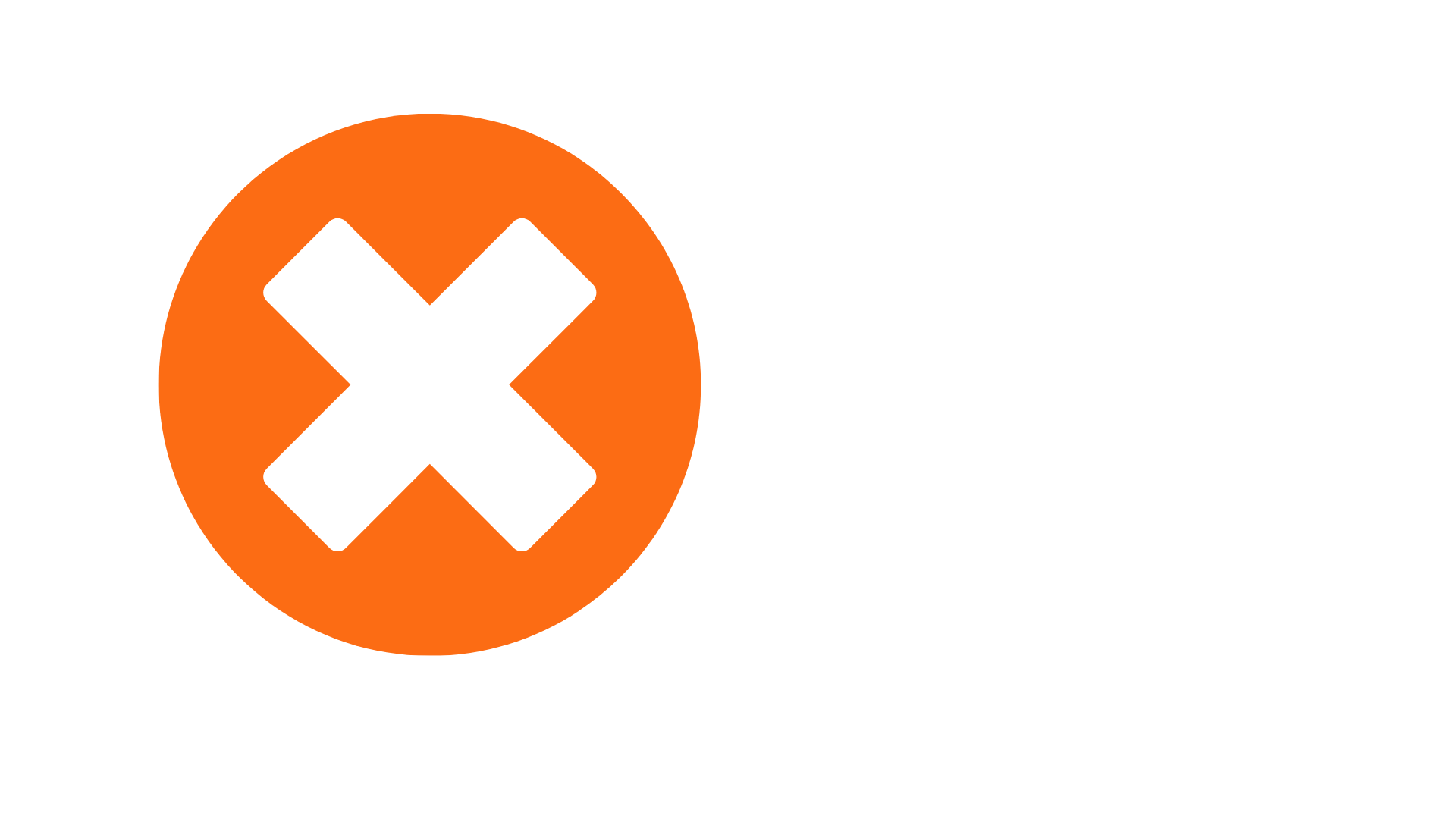 Myth 
CTE is jobs training.
CTE programs of study start broad before providing career pathway-specific knowledge and skills
CTE provides hands-on training, mentoring and internships to expand professional networks
84% of CTE families are satisfied with their ability/their students ability to explore careers
https://cte.careertech.org/sites/default/files/AdvanceCTE_CommResearchReport_042721.pdf
[Speaker Notes: Friendly and quick review of one particular Myth buster in reaction to our topic today.

Students in CTE have opportunities to learn broadly about a career pathway through job shadowing, mentoring and other opportunities to engage with business and industry experts. It should not be equated to on-the-job training for specific skills only. Hands-on training and real-world learning are key values of CTE.]
CTE is……
To Business & Industry

To the needs of Labor

Hands-On/Tactile
Connected…
Responsive…
Real…
[Speaker Notes: What is most unique about high-quality CTE is how programming is responsive to workforce needs and tied to up to date labor market information. 

One way to remember this is to think about CTE as being:  Connected, Responsive and Real. 
Connected to the needs/aspirations of students and community industries/businesses. 
Responsive to both as well including labor market. 
Real as in contextual and hands-on. 

It is important that CTE programs are indeed preparing students for current and emerging careers and not preparing students for careers of the past or careers with limited career mobility.]
CTE Prepares Students for Careers of Their Choice
Career Technical Education is an educational option that provides learners with the knowledge, experiences and skills they need to be prepared for career and college 
CTE gives purpose to learning by emphasizing real-world skills and practical knowledge within a selected career focus
Students in CTE pathways take sequences of courses, in addition to required core courses, at the secondary and postsecondary/adult levels
[Speaker Notes: We now use the following statements as a definition for CTE (these are animated so ‘click next’) 

CTE is indeed an option that prepares students for both college (postsecondary) and careers. 

Note the key words in this definition — purpose to learning — real-world skills and career focus.

 It is NOW not just about “future training” students and preparing them for work. This is the shift.

These statements are beneficial to copy and paste to use them in messaging and any efforts you have for promoting CTE]
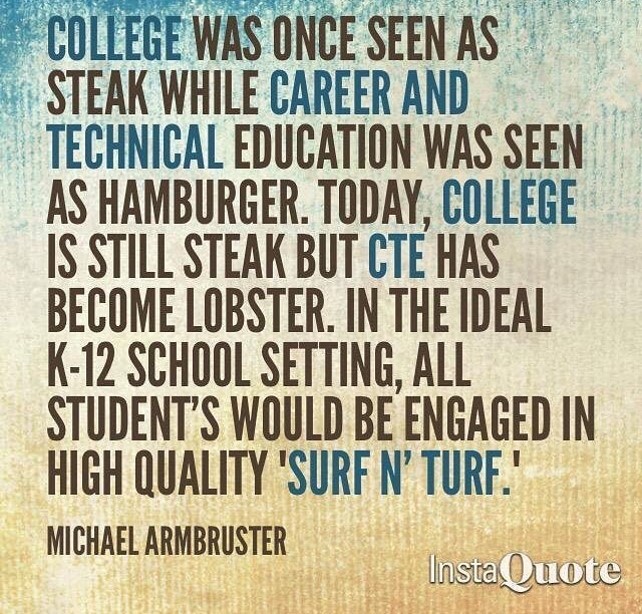 ‹#›
[Speaker Notes: Although maybe not the most culturally relevant to some states, this metaphor works to supply the perspective that CTE is really  about being a combination of the two……career AND college…..surf n turf….hence the value of LMI and communicating the world of work]
Workforce Changes
High school diploma no longer sufficient
Rooted in global shift from industrial to knowledge economy
Increased need for postsecondary credentials
High-skill, high-wage and in-demand careers
[Speaker Notes: Transformational shifts in learning and work have occurred since the beginning of the 21st century. A high school diploma is no longer sufficient, and while more options for postsecondary education through credentials and microcredentials has been increasing, unfortunately the COVID-19 pandemic has created even more barriers to accessing and completing postsecondary education. Those without a college degree suffered significantly higher job loss and continue to lag behind in recovery efforts, as well as Black and Latinx workers, female workers, and those without any postsecondary education. 

The industry transformation that have occurred during the pandemic and the rapidly changing nature of work make our vision for a skills-based hiring process that lends itself for lifelong learning is even more urgent]
CTE Terms
Labor Market Information (LMI) is used by businesses, workers, students, jobseekers, education and training providers, policymakers, and others to make informed decisions in areas such as hiring and advancement, career choice, curriculum development and investments in training
High Skill refers to the technical and employability skills necessary for careers that align with labor market needs
High Wage refers to careers that provide individuals with a living wage that can be used to support themselves and their families — generally wages that are equivalent to the state’s median wage or above
In Demand refers to careers aligned with labor market needs —occupations that appear to be growing, based on fluctuations in employment patterns
[Speaker Notes: These are terms that we often hear in CTE. All are tied to labor market needs. CTE programs must be responsive to labor market needs.  Programs that do not meet these needs are not truly serving students and families. 
Career Pathways within CTE programs are responsive to these four indicators. 

This information is helpful as we become Champions for CTE. We now know that CTE teachers are held accountable to these four indicators when they recruit, retain and promote their programming. As School Counselors, this is great information to honor so that our CTE teacher colleagues know that ‘we’ get it. As other staff, it helps to know this too so that we can each be ‘allys’ for CTE programs, CTE teacher requirements and event CTE leaders in a building or district.]
Let’s break those terms down a bit more…
What four participants can model describing these four terms to students/families:
In Demand
High Wage
High Skill
LMI
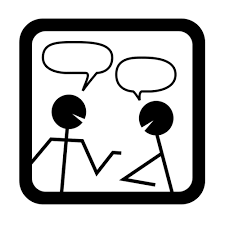 [Speaker Notes: From the terms overview we just did, let’s have four attendees share how they would define or teach or describe these terms (in their own words). 
Let’s do a quick interactive activity.

Without thinking too hard about it, come off mute or raise hand or speak outloud to answer any of the following:
How would you OR in what ways would you teach someone about the term OR describe in your own words: In Demand.
How about the term, High Wage
Now, High Skill - how would you teach it to someone or describe it
What about Labor Market Information (LMI) - how does that get taught or described to students or parents or your peers?]
OPTIONAL Discussion 2: 
LMI Points to Consider
What employment areas are growing in my community? Which are fading away? Which will be available soon though not yet? 
What are my students interested or aspiring to become (based on ILP data)?
What programs are currently being offered in my school/institution/district AND do they match the growth areas for employment?
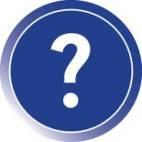 [Speaker Notes: Slides 19-20can be an OPTIONAL Discussion experience…… if facilitators feel they are important to have attendees discuss in small groups, reflection or even as 'homework' they can. 
As facilitator, gauge your audience and think about the intentions you have for this modules outcome. If time permits and if these points are worth taking time to reflect on, discuss and use as guides for increasing CTE championship, then please do as you’d like with them! 

Let attendees know to use your worksheet to silently reflect on these guiding questions. Take some notes. Anyone want to come off mute or share out loud their responses to these questions? Anyone have any questions or statements they feel compelled to make? We welcome a brief discussion at this moment. If time is tight then make these two slides a silent reflection for attendees.]
OPTIONAL Discussion #2: 
LMI Points to Consider (cont.)
What are the employment areas with the least amount of training required? 
What education levels are most consistently required for employment nearest to my students? 
What career clusters does my district, region, state really showcase?
What business/employers are closest to me and would they be available to guest speak or serve as a WBL site or career fair representative? Could I get in contact with them? 
What other points would YOU consider?
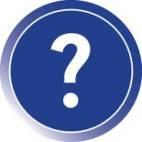 [Speaker Notes: Slides 19-20can be an OPTIONAL Discussion experience…… if facilitators feel they are important to have attendees discuss in small groups, reflection or even as 'homework' they can. 
As facilitator, gauge your audience and think about the intentions you have for this modules outcome. If time permits and if these points are worth taking time to reflect on, discuss and use as guides for increasing CTE championship, then please do as you’d like with them! 

Let attendees know to use your worksheet to silently reflect on these guiding questions. Take some notes. Anyone want to come off mute or share out loud their responses to these questions? Anyone have any questions or statements they feel compelled to make? We welcome a brief discussion at this moment. If time is tight then make these two slides a silent reflection for attendees.

Or use this script: Now how about these points to consider?

Please pause again and use your worksheet to silently reflect on these guiding questions. Take some notes. Anyone want to come off mute or share out loud their responses to these questions? Anyone have any questions or statements they feel compelled to make? We welcome a brief discussion at this moment. 

Track some responses from others too. Anything compelling that you’d want to learn more about or try out? Take note on your worksheet.]
The Economic Story of CTE
Success in a New Economy by Dr. Kevin Fleming

Technical and transferable skills and competencies are valued greater in today’s economy versus just the name or type of degree. 
Data points supporting messaging
College/HigherEd/Training isn’t the first conversation, Career aspirations come first
1:2:7 ratio 
Career Exploration & Awareness has a great impact


Success in the New Economy (OFFICIAL) - YouTube
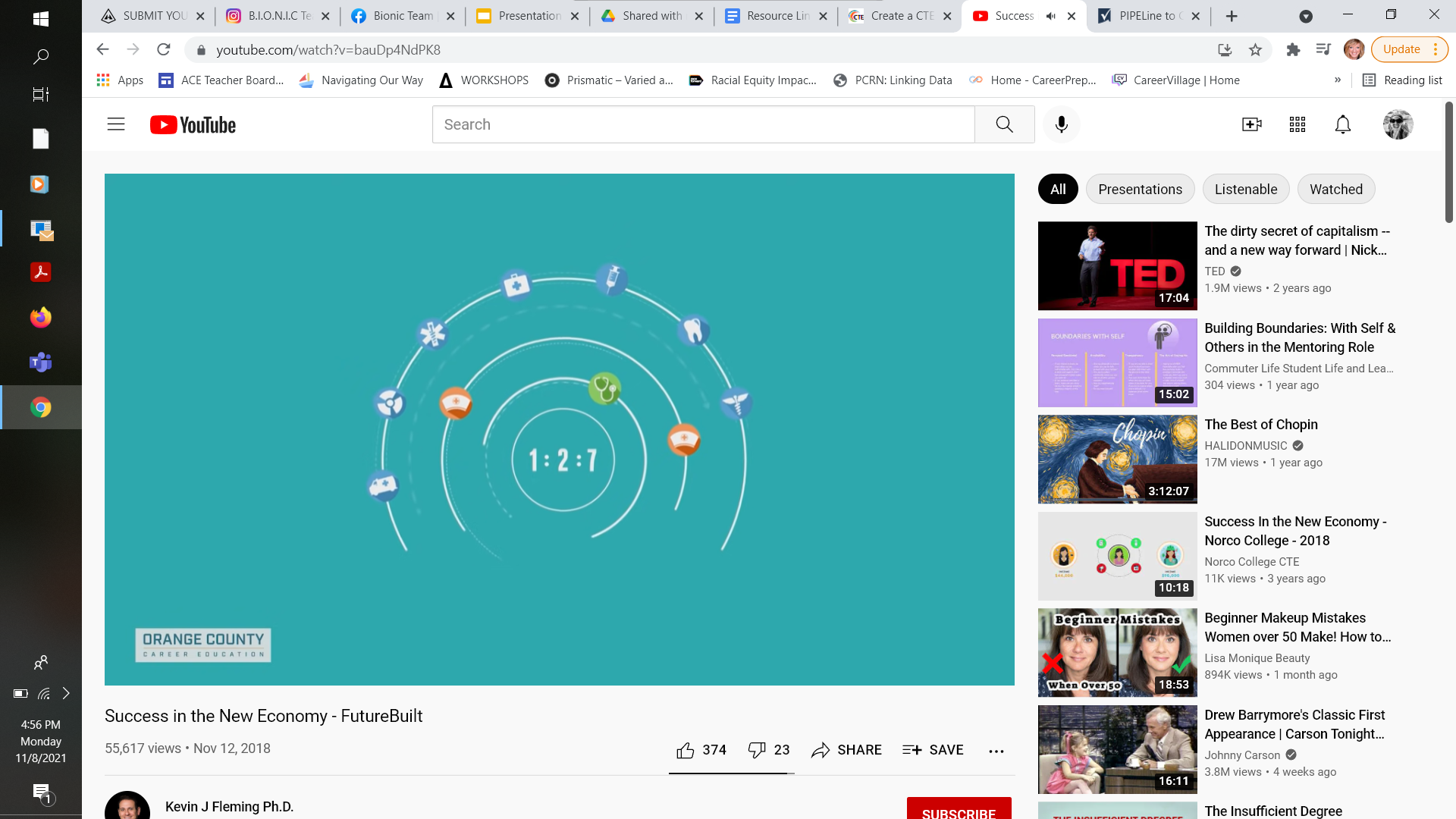 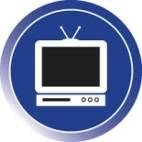 [Speaker Notes: Who here has watched or heard Dr. Kevin Flemings’ Success in the New Economy video or speech?
If so, what stood out to you most in his message?
If not, let’s take a quick moment to watch a snippet of the video that pertains to communicating the world of work to our students with an economic driver as the lens. 

Technical and transferable skills and competencies are valued greater in today’s economy versus just the name or type of degree. 
Video is 10:30 minutes long, no need to play the whole thing. Perhaps familiarize yourself with the parts you identify best with. Play whole thing too is also a meaningful option. 
Put link into chat: Success in the new economy - Citrus College - YouTube
Reference the 1:2:7 ratio re: video link below (begins at minute 3:12 - 4:00)

Skills/Competencies + Career Exploration & Career Planning  = In and Outside Training Options 


Repeat from last slide if it didn’t come up: 
Check out the informative and engaging video Success in a New Economy by Dr. Kevin fleming for more data supports: https://www.youtube.com/watch?v=zs6nQpVI164 and updated one:https://www.youtube.com/watch?v=bauDp4NdPK8  
*If time, feel free to play this video or put the link in the chat so folkx can watch at their convenience. Note: video is 10:30 mins.]
Four considerations: 
Navigating College & Career Paths
A set of contraindications!

More education is usually better
Less education can be worth more
Majors matter more 
Majors are important, but they do not control one's destiny
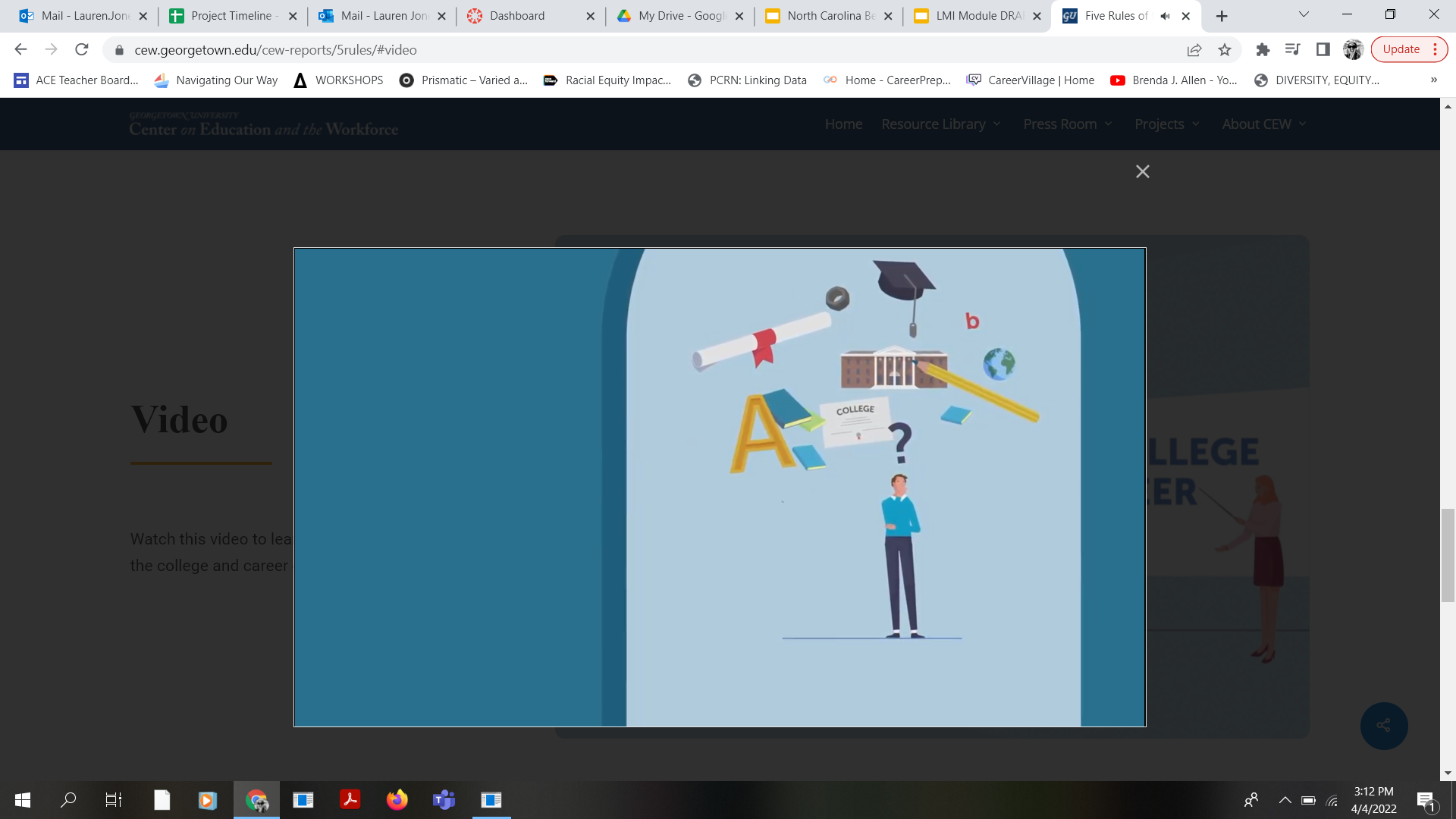 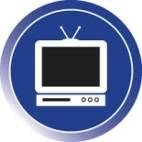 https://cew.georgetown.edu/cew-reports/5rules/#video 
Source: Georgetown University (2018) https://cew.georgetown.edu/cew-reports/5rules/
[Speaker Notes: Here is another national report and compelling video that helps us get comfortable with communicating the world of work with students and families and how CTE supports navigating college and career paths successfully. Specifically, there is a great connection to Programs of Study or course sequence taking of CTE programs and the understanding of higher education majors.

Has anyone read this report? Seen this video? Used either as part of their messaging strategies with students and families? 
If so, tell us what you heard or know or what is your greatest take-away from either.
If not, we can take a moment to watch it (the entire video is 1:55)]
Discussion 2
What did you hear? 

Any information that surprised you? 

Anything you heard that you may not agree with? 

How does the information conveyed apply to what learners in your schools perceive?
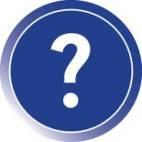 [Speaker Notes: If no one has spoken up yet either off mute, in the room or in the chat, have the group silently reflect for a moment and then pose again the permission to share answers outloud, in the chate or in a small group.]
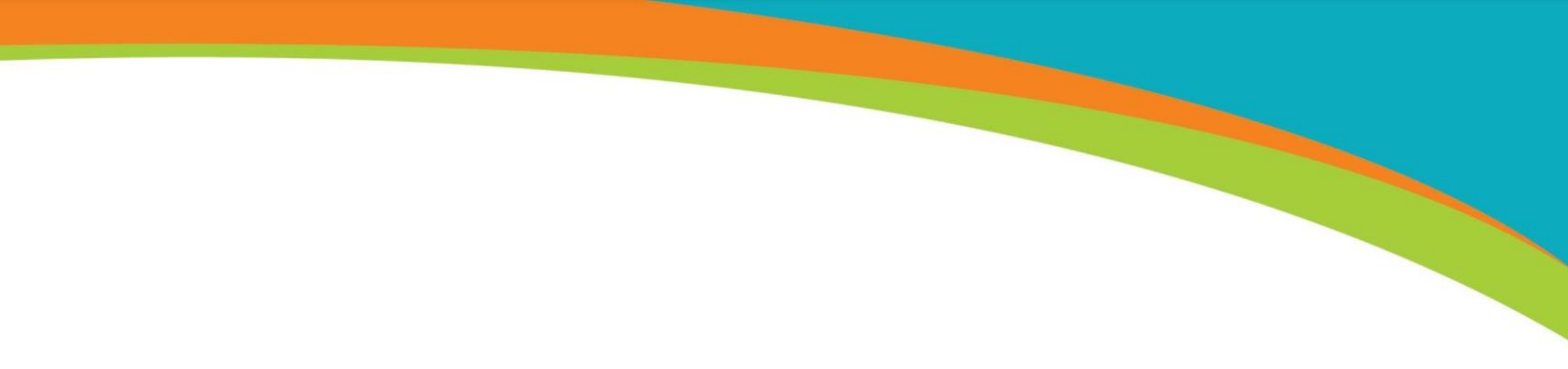 Understanding State and Regional Data/Trends
[Speaker Notes: Data is a critical component to providing learners with information about in-demand fields, expected job growth, college costs, future training, etc. for career paths that they may be considering. The following slides will provide resources to find and communicate this data to learners. 

This section can/will also highlight representational gaps in careers in the region/state that are important to understand when considering the barriers students may perceive or face in deciding on and pursuing the career path of their choice. 

Perfect permission to help emulate/reiterate the efforts of CTE Without Limits initiative.]
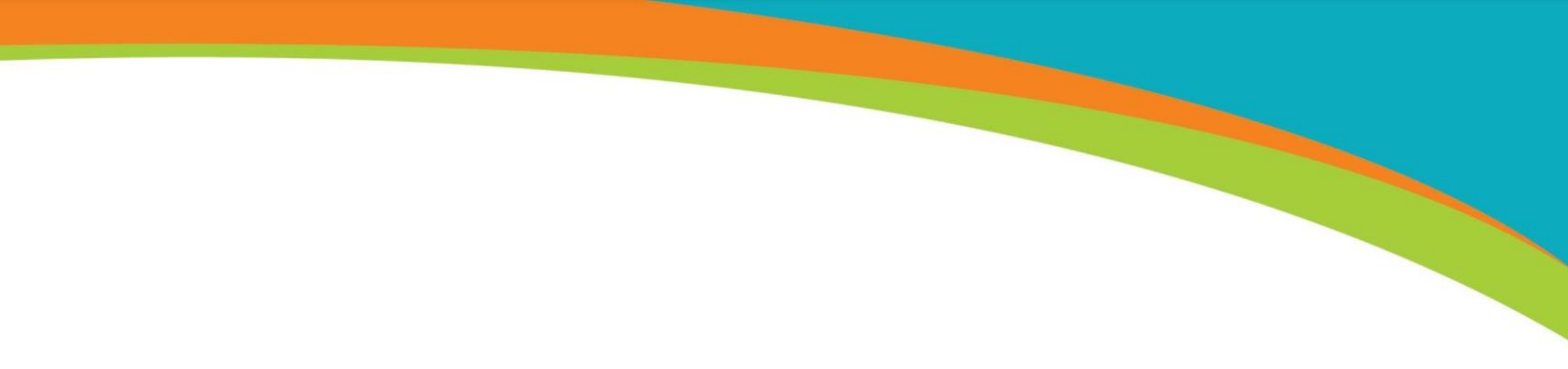 [Placeholder for multiple slides on state/local labor market trends, data and industry growth]
Discussion 3: Why Value Data for CTE Messaging
Why is it important to use data points when you are championing CTE?

Which data points are your favorite or you feel are most impactful?

In what ways will you get the LMI data points you 
need? 

What data do you wish you had?
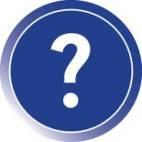 [Speaker Notes: Chat or go off-mute to answer & brainstorm
If no one is talking, have attendees silent reflect answers for the worksheet
If time and interested, break group into small breakouts for attendees to have deeper conversations with their teams or others they may not know. 
If breakouts, have attendees return and do a quick share out.]
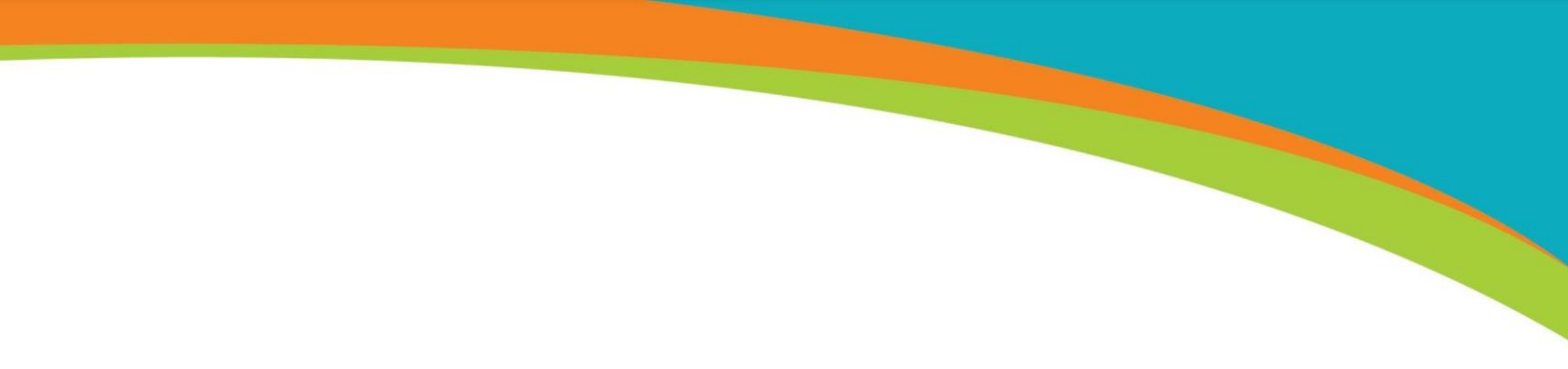 Common Labor Market Information Resources
[Speaker Notes: High-quality CTE is responsive to workforce needs and tied to labor market information. It is important that CTE programs are indeed preparing students for current and emerging careers and not preparing students for careers of the past or careers with limited career mobility.   

School counselors must have understanding and familiarity with workforce needs and how to access labor market information to guide students and families. Having said this, School Counselors are not required to become experts in each of the career fields. As noted in moments prior today, we are simply helping each other become better ‘informants’ for career pathways specific to those that are high growth and  in demand for our communities and match our students’ aspirations.]
Activity 1: Worksheet Page 3
Question 1
What resources do you currently use to provide labor market information to help students understand career opportunities in your community?
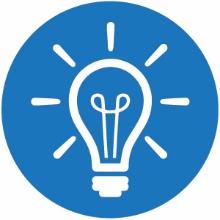 [Speaker Notes: Refer to the worksheet. Have attendees do a silent reflection, take notes, then share out and hear from one another.
For fun, begin with a quick speed round of call-out/popcorn style for the whole group to list the current LMI information resources they currently use.
Menti and Jamboard can be used to track this list too. If attendees aren’t interacting or prefer autonomy, these tools can also help with increasing engagement and still get good information.]
Tips: Researching LMI
Do you: 
Get lost in a Google Search or a YouTube ‘rabbit hole’ to find cool things?
Consider Career as one of your favorite School Counseling domain so this is something you’d ‘nerd’ out on? 
Attend professional development opportunities that have LMI-like language in the title? (i.e. Work-Based Learning, Career Pathways, Stackable Credentialing, World of Work, etc…) 
Follow what your peers do/use with advising and staying up to date on real-time employment data? 
Collaborate with your CTE teachers when they build their programs of study?
Search for WHO in your region/school community is the best person(s) to add to your network to consult and collaborate with?
[Speaker Notes: First, ask the group the question in BOLD…..see what answers you get. If nothing, jump right to the list animated next. If so, expand on it with the animated list after.]
[Place saver for additional common local, state, regional LMI resources 
(screenshots of webpages, weblinks to tools & platforms, etc…)]
[Speaker Notes: Please add as many slides as necessary to help attendees know what state level and local level resources exist for them to be GREAT CTE, LMI and World of Work communicators!]
National Resources
Career One Stop: https://www.careeronestop.org/ 

O*NET: www.onetonline.org 

My Next Move https://www.mynextmove.org/ 

U.S. Bureau of Labor Statistics: https://www.bls.gov/k12/ 

Pathway2Careers https://dashboard.pathway2careers.com/usa/reports
‹#›
[Speaker Notes: Here are few labor market information resources that serve nationwide an are common amongst career development professionals (that us!). We won’t go through each of them today though we can put them in the chat box and you can peruse them at your convenience.
With a raise of emoji hand, who here is familiar with one or more of these resources already? 

Career one stop: Information includes: Interest assessments; skill assessment; occupation profiles; career videos; fastest-growing careers; declining employment; state profiles; resume writing; and more …

Some states have their own variation of these types of website. 

O*net: This is the electronic version of the Occupational Outlook Handbook. Basically, every occupational in the world is coded. 

The nation's primary source of occupational information. The O*NET database contains hundreds of standardized and occupation-specific descriptors on almost 1,000 occupations covering the entire U.S. economy. The database, which is available to the public at no cost, is continually updated from input by a broad range of workers in each occupation. The data have proven vital in helping people find the training and jobs they need and employers the skilled workers necessary to be competitive in the marketplace.

A student-friendly version of O*Net may be found to be enjoyable.https://www.mynextmove.org/ It asks students to describe their ‘dream jobs’ which then helps them expand their ideas for what they thought they wanted to be. Example: Rock Star does indeed give music performer and music producer as an option though it also includes Astrologer, Astronomer, Astronaut and Mineral Engineer, etc...

US Bureau of labor & statistics may feel daunting though some folkx really enjoy researching deep into careers and many of our CTE teachers might too. The link provided is one for k12 educators and is more classroom activity oriented.]
Let’s Chat!
What is your preferred LMI tool and why?
[Speaker Notes: Refer to the worksheet. Have attendees do a silent reflection, take notes, then share out and hear from one another.
For fun, begin with a quick speed round of call-out/popcorn style for the whole group to list the current LMI information resources they currently use.
Menti and Jamboard can be used to track this list too. If attendees aren’t interacting or prefer autonomy, these tools can also help with increasing engagement and still get good information.]
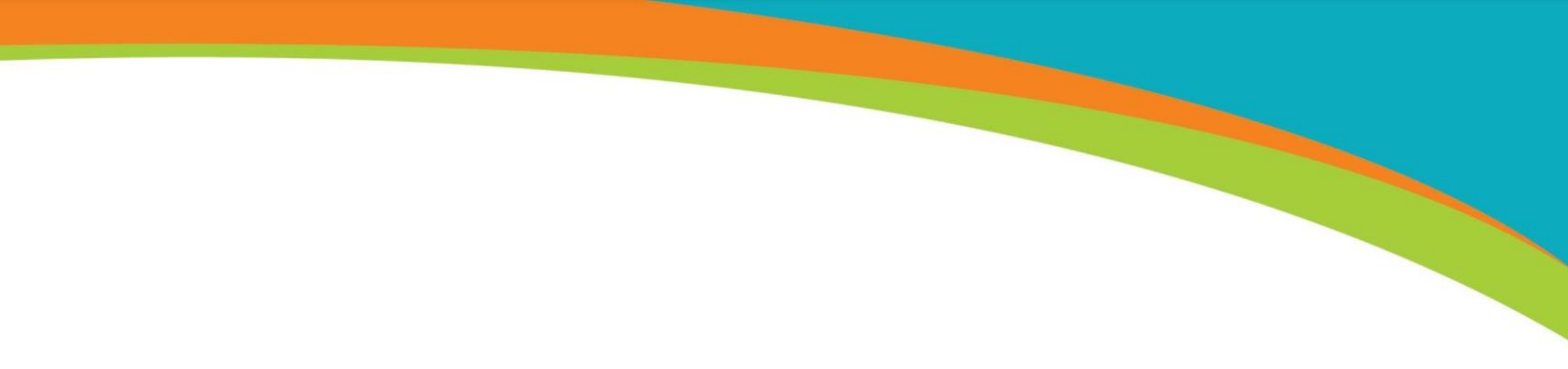 Applying LMI Data & Tools
[Speaker Notes: Now let’s take what we’ve learned, heard about and shared and dive deeper into applying it into action.]
Activity 1(cont’d): Worksheet Page 3
Question 2
How could you use labor market information and other resources to assist students and their families in understanding career opportunities?
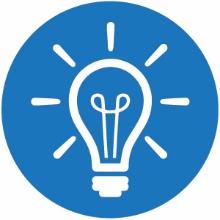 [Speaker Notes: Let’s visit the worksheet.
There are three guiding questions to consider and reflect on. #2 is one that we’ll do as a full group. 
Pause for a silent reflection to answer question #2.
When ready, let’s share out either via chat, off mute, in-person small group then large group. 
If engagement is low, try applying breakouts and thendo a full round of full group share out 
Optional - track the share outs in jamboard or menti so the group can access them later.

If attendees have answers for the other two questions, let them chat about them, come off mute, share out loud and have a brief conversation if there is interest and time.]
Activity 1 (cont’d): Worksheet Page 3
Question 3
What tools do you need to gain more knowledge or practice to enhance current work to provide labor market information to help students understand career opportunities in your community?
[Speaker Notes: Let’s visit the worksheet.
There are three guiding questions to consider and reflect on. #2 is one that we’ll do as a full group. 
Pause for a silent reflection to answer question #2.
When ready, let’s share out either via chat, off mute, in-person small group then large group. 
If engagement is low, try applying breakouts and thendo a full round of full group share out 
Optional - track the share outs in jamboard or menti so the group can access them later.

If attendees have answers for the other two questions, let them chat about them, come off mute, share out loud and have a brief conversation if there is interest and time.]
Getting Comfortable with LMI
What other ways could you implement LMI into existing practices?
In what ways can you use LMI as an opportunity to conduct data/practice data literacy?
[Speaker Notes: Since we can’t do this good work alone, let’s take a moment to have our counseling and CTE progressions in the room communication with each other about what ways our two roles can collaborate further, team up, advocate and/or learn from one another.]
Activity 2: LMI Tool Time
Let’s practice accessing and navigating state LMI resources!


[Placeholder to put tool names/links on screen]
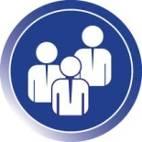 [Speaker Notes: If time, leave this slide deck and begin navigating the slew of resources and tools that have been listed and shared so that attendees can practice getting familiar with them and navigating them, asking questions and getting clarity as one whole group. If not time or if no one is interested, this can also be a ‘homework’ item. Either way the intention is to help attendees feel comfortable and confident in LMI navigation and communicating CTE and world of work.]
Activity 3: Communicating LMI
Design a plan OR elevator speech for incorporating LMI when messaging/advising CTE to learners and families using at least one of the tools & the information we’ve learned from this session
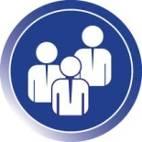 [Speaker Notes: If time, this can be an optional activity or make time to incorporate it.
The intention is to again help attendees feel comfortable and confident in messaging CTE and the world of work with learners and families. Again, like the last activity, this can also be turned into ‘homework’ and even serve as evidence of professional development to help attendees earn addition CEUs or other equivalent benefits.]
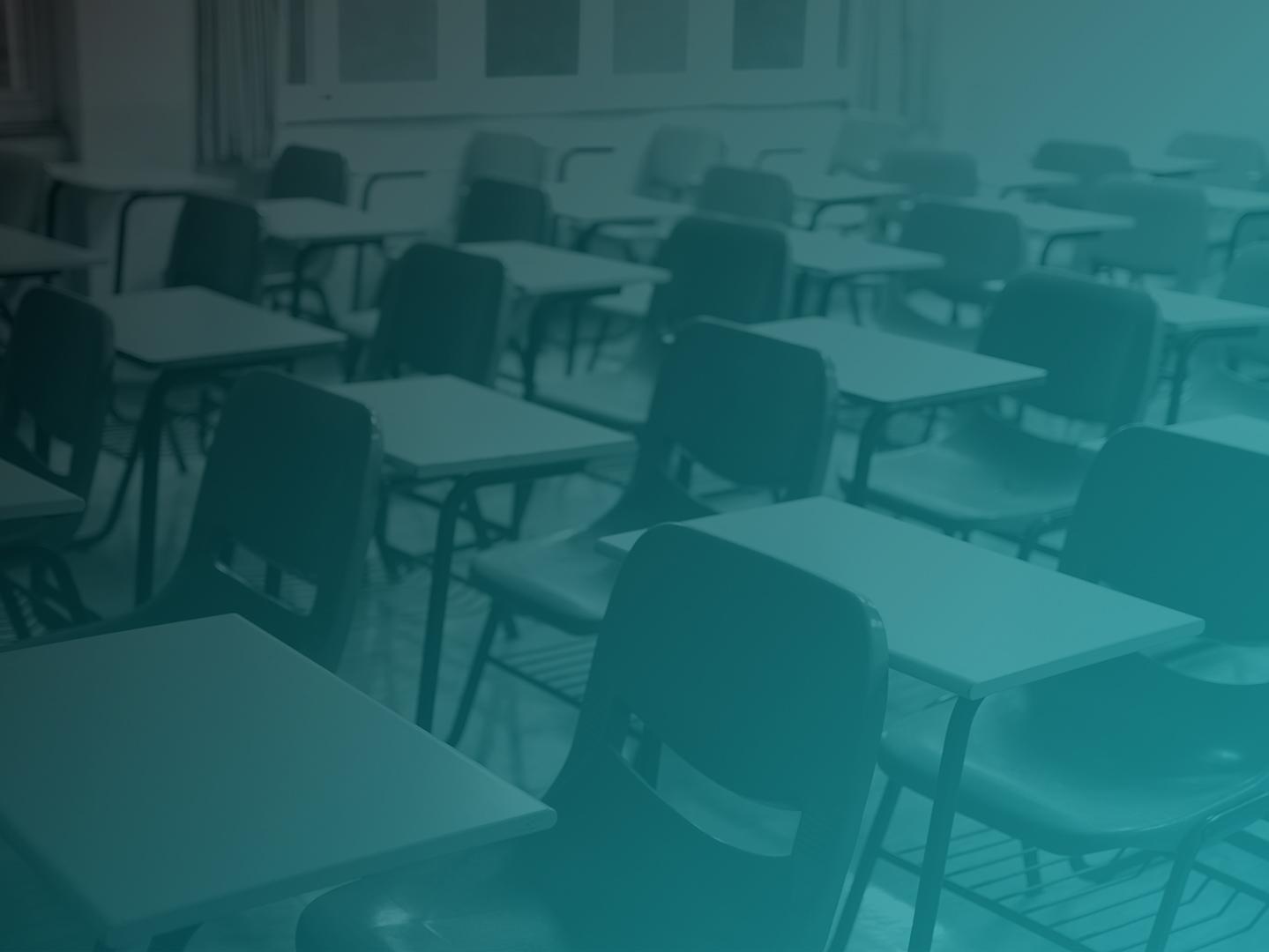 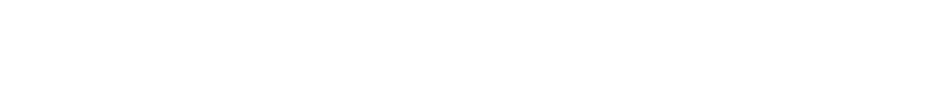 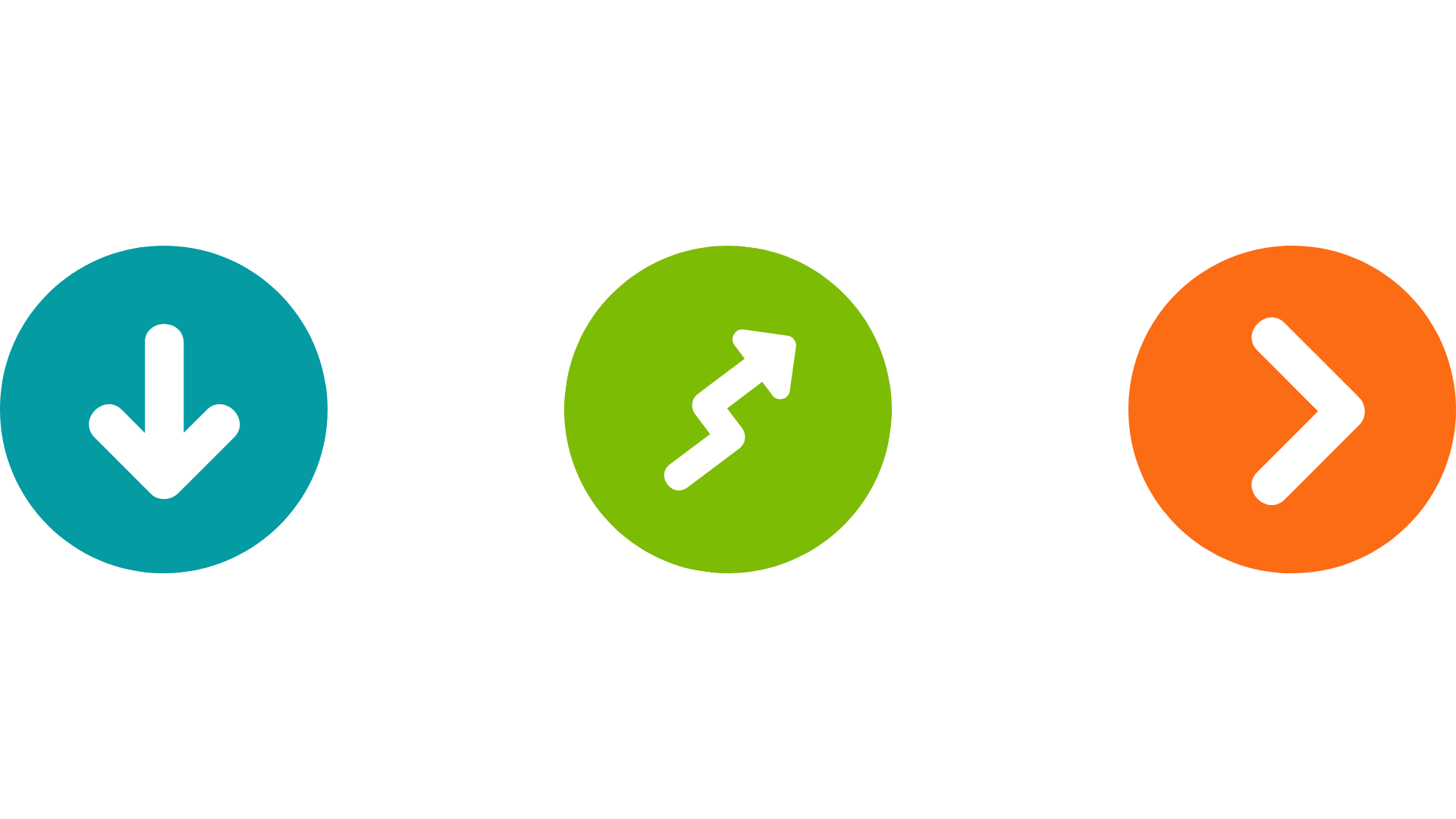 ‹#›
[Speaker Notes: Remember, NOW NEW NEXT is a main theme for the session and will guide how we reflect about the information shared and make plans to act on it after the workshop.

NOW indicates a reflective moment around what is in place. NOW is an indicator of what you can quickly recite and would share in the metaphorical ‘elevator’ or ‘sidewalk chat’ or ‘dinner party’ or ‘family reunion’ or ‘water cooler’ etc…..[insert whatever is most culturally relevant for you and/or the group here] 

NEW will be the space where something is pulled from today's information. An idea, an initiative, new program implementation. A-Ha’s! New nuggets of knowledge. Big or small, the details that are NEW can live here for reference at the end and into session 2. 

NEXT is use for looking to the future. What will you try? What will you implement? What will you take action on? What will you want to learn more about? Who else do you need with you to make it happen? ETC…. Structure and strategy around these ideas will accompany you a the end of the session 

Again, let’s pause just as we begin to conclude our training: circle back on your NOW NEW NEXT that we did in the beginning. What changed? What can be added? What is different?

Anyone want to share either any of their now, new or next?! Please do. Come off mute, raise hand, put in chat, circle up in small group, popcorn style share out (try to hear from at least 3 people minimum) 

Reference Page 2 of the Worksheet]
NEXT: Final Reflection
If you are a CTE attendee, consider: 
How can I collaborate with CTE educators and leaders to improve CTE messaging, impact scheduling practices, increase outreach to families on course opportunities and even enrich advisory councils? 

If you are a School Counselor/Career Development Specialist attendee, consider: 
How can I collaborate with CTE educators and leaders to improve CTE messaging, impact scheduling practices, increase outreach to families on course opportunities and even enrich advisory councils?
Learning That Works Resource Center
https://www.careertech.org/resource-center
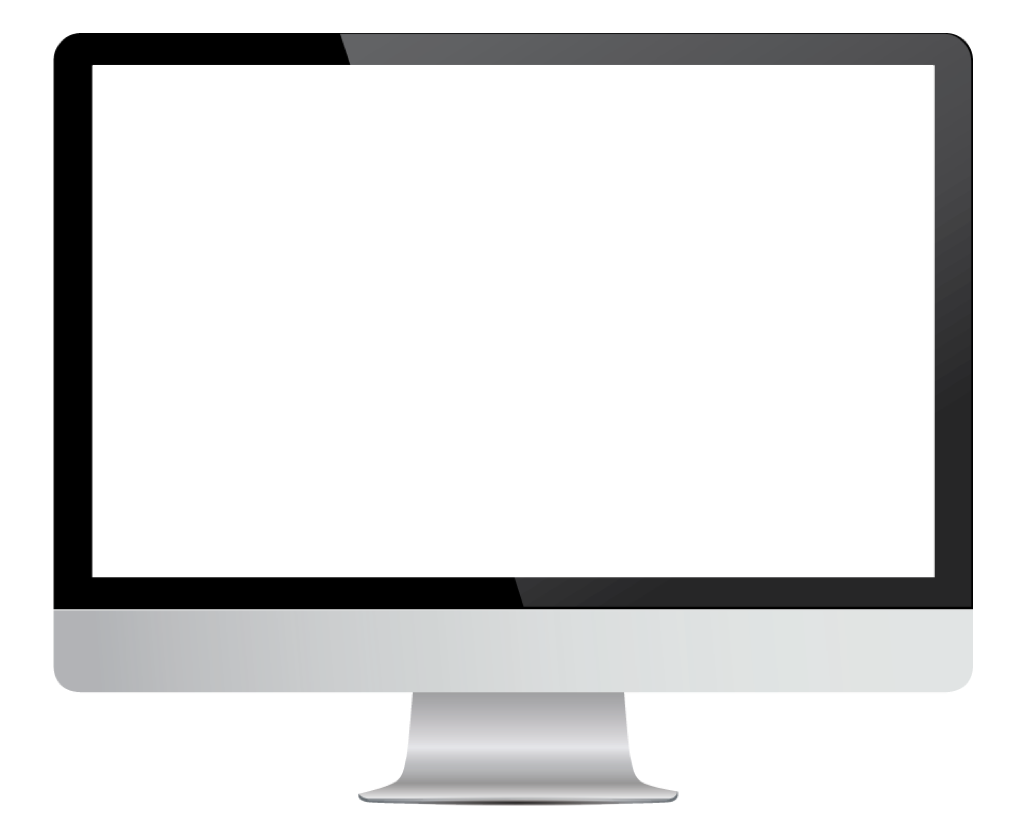 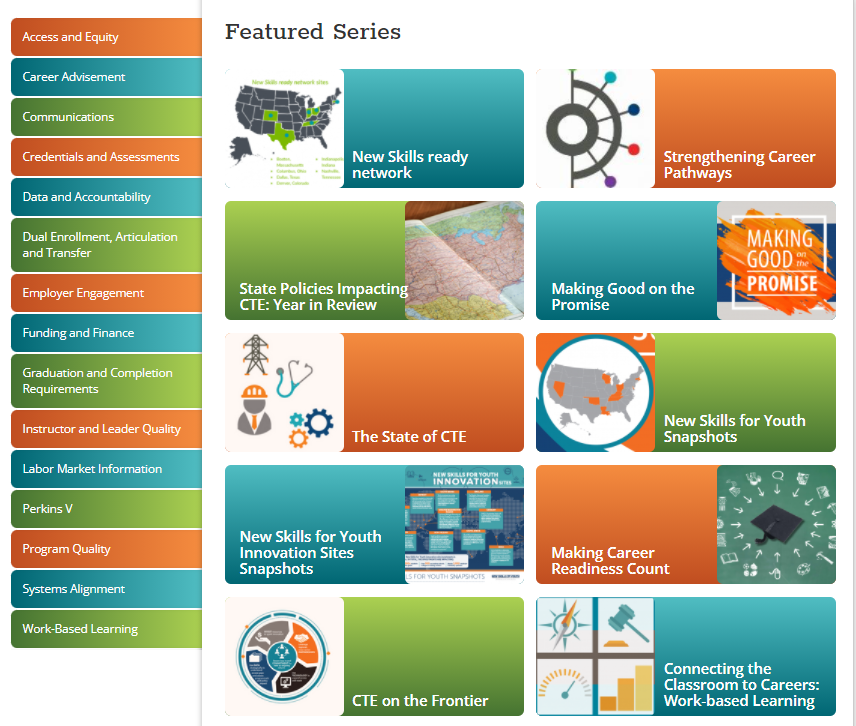 Handout Hub
‹#›
[Speaker Notes: Before we conclude for today, please find more information and lots of great borrow-able resources at the Learning the Works Resource Center on Advance CTE’s website

Put the Link in the chat: https://careertech.org/resource-center

Also, you’ll find the Handout Hub in your materials too. If you haven’t already, explore what is in there. We aim to make sure you have what you need to be the best CTE Champion you can and to have this training be as productive and meaningful as possible too. 

Put Handout Hub link in chat. It is found in the module folder. 

Note the additional page of additional resources and tools on Advance CTE’s homepage. Stay connected to the latest and most up to date reports, initiatives, efforts and more: www.careertech.org]
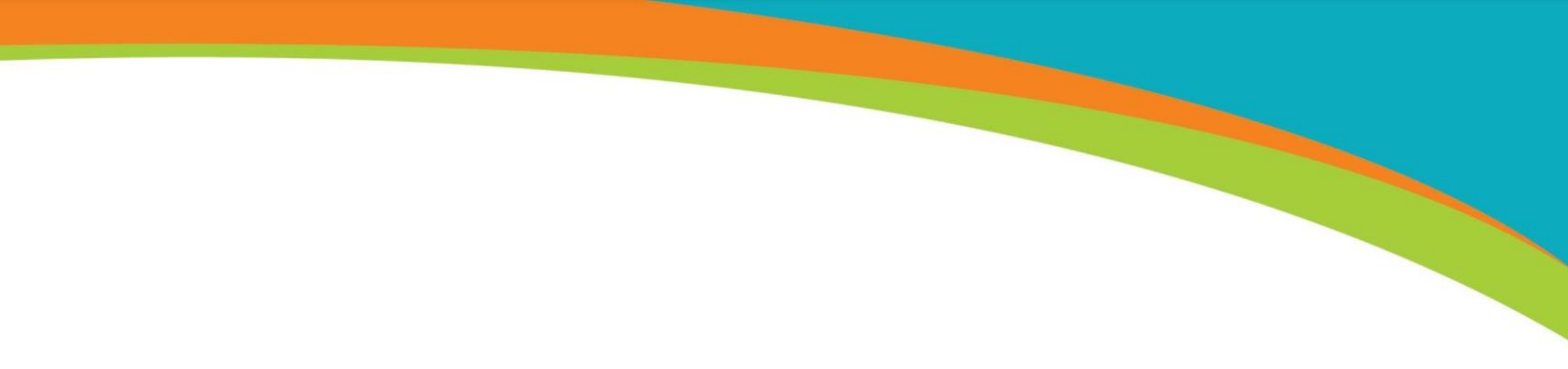 Post-Workshop Survey
&
Collective Commitment
(add link or QR code)
[Speaker Notes: Survey descriptions is in Facilitator Guide - option to add it to the attendees worksheet.
Collective Commitment is also detailed out in the worksheet. It is not an actual form, more like an option for attendees to keep accountable with their action steps and action planning and take-aways from this training.]
Thank You!
Congratulations on beginning to become a CTE Champion! 

Insert contact info here:
Insert local resource links here: 
Insert next steps or other last thoughts here:
Insert CEU option here:
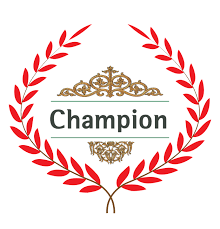